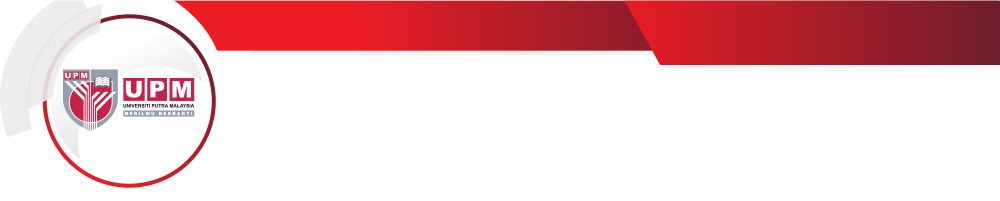 Title of Invention

PATENT/COPYRIGHT/ID/TM NO.
related images/products/
statistics/ graph/ process
related images/products
Tahap Technology Readiness Level (TRL)- Penerangan Ciri-ciri teknologi
 
 
TRL 1 -Basic Principle
• Technology research
• Pure science begins translation to R&D
 
TRL 2-Formulation of Concept
• Early studies for application formulation
• Invention & Practical Application Begins
 
TRL 3-Experimental Proof of Concept
• Analytical validation & proof of concept
• Start active research & development
 
TRL 4-Lab validation
• Validation in laboratory environment
• Ready to begin bridge for technology transition
 
TRL 5-Validation in real environment
• Validation in relevant environment
• Ready to enter technology development
 
TRL 6-Demonstration in real environment
• Demonstrated in relevant environment
• Ready to enter system development
 
TRL 7-Demonstration of prototype
• Demonstrated in operational environment
• Ready for limited production decision
 
TRL 8-Product/System complete and qualified
• Compliant, qualified & test/demo complete
• Ready for operational evaluation
 
TRL 9-Product/System proven
• Completed operational evaluation
• Ready for full-rate
Available poster for reference

https://sciencepark.upm.edu.my/industri/teknologi_untuk_dilesenkan/teknologi_sedia_dikomersialkan-4154
BENEFITS OF THE TECHNOLOGY

.
.
.
.
.




USEFULNESS & APPLICATION

.
.
.
.
.






MARKET POTENTIAL 







TRL : 5 - Validation in real environment
BRIEF TECHNOLOGY 
Describe in 1 or 2 sentences and its use of application








PROBLEM/CURRENT ISSUES & SOLUTION
What problems /limitations does this invention overcome?















INVENTIVENESS  & NOVELTYWhat are the unique features of the invention?  and its benefits of the unique features?
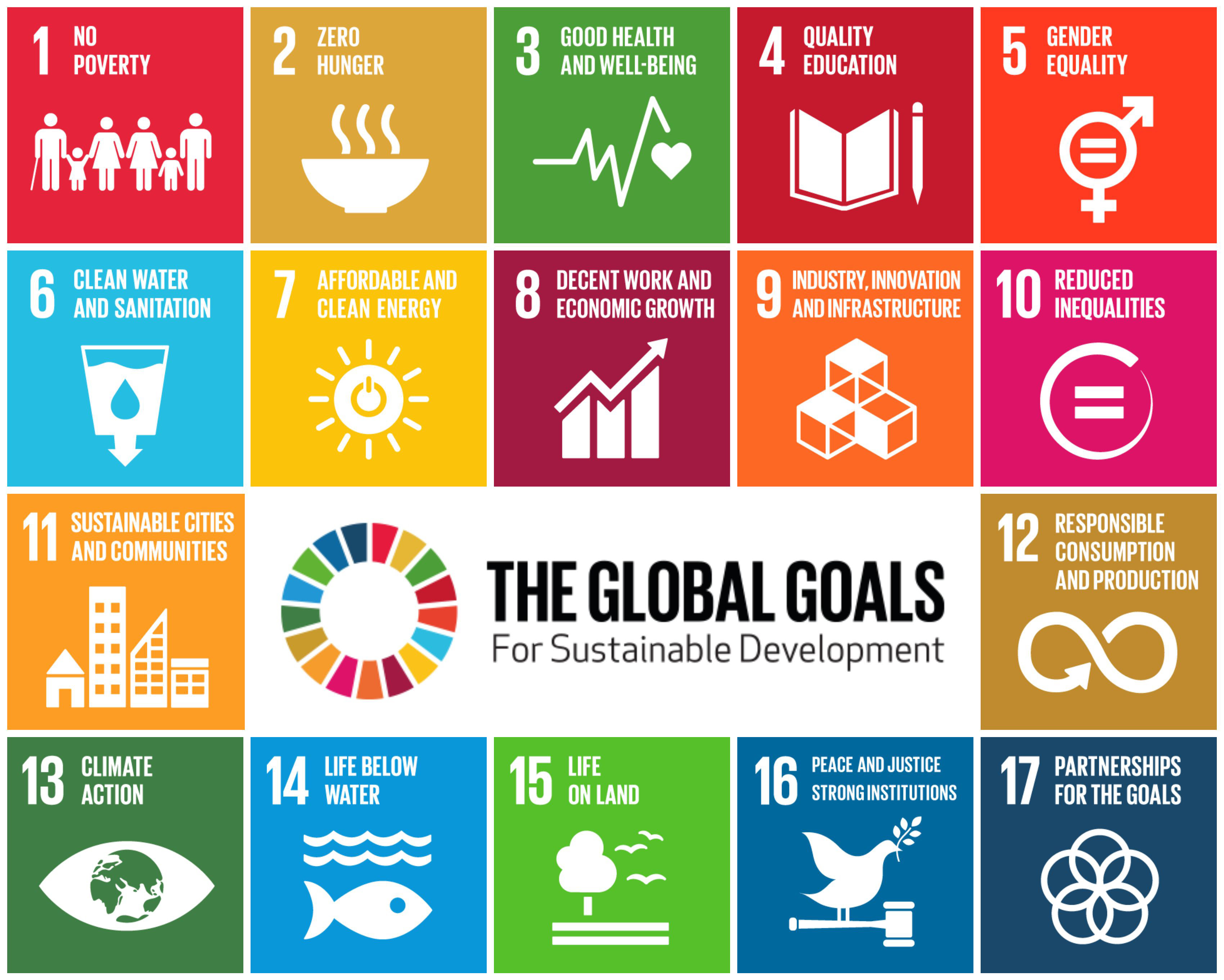 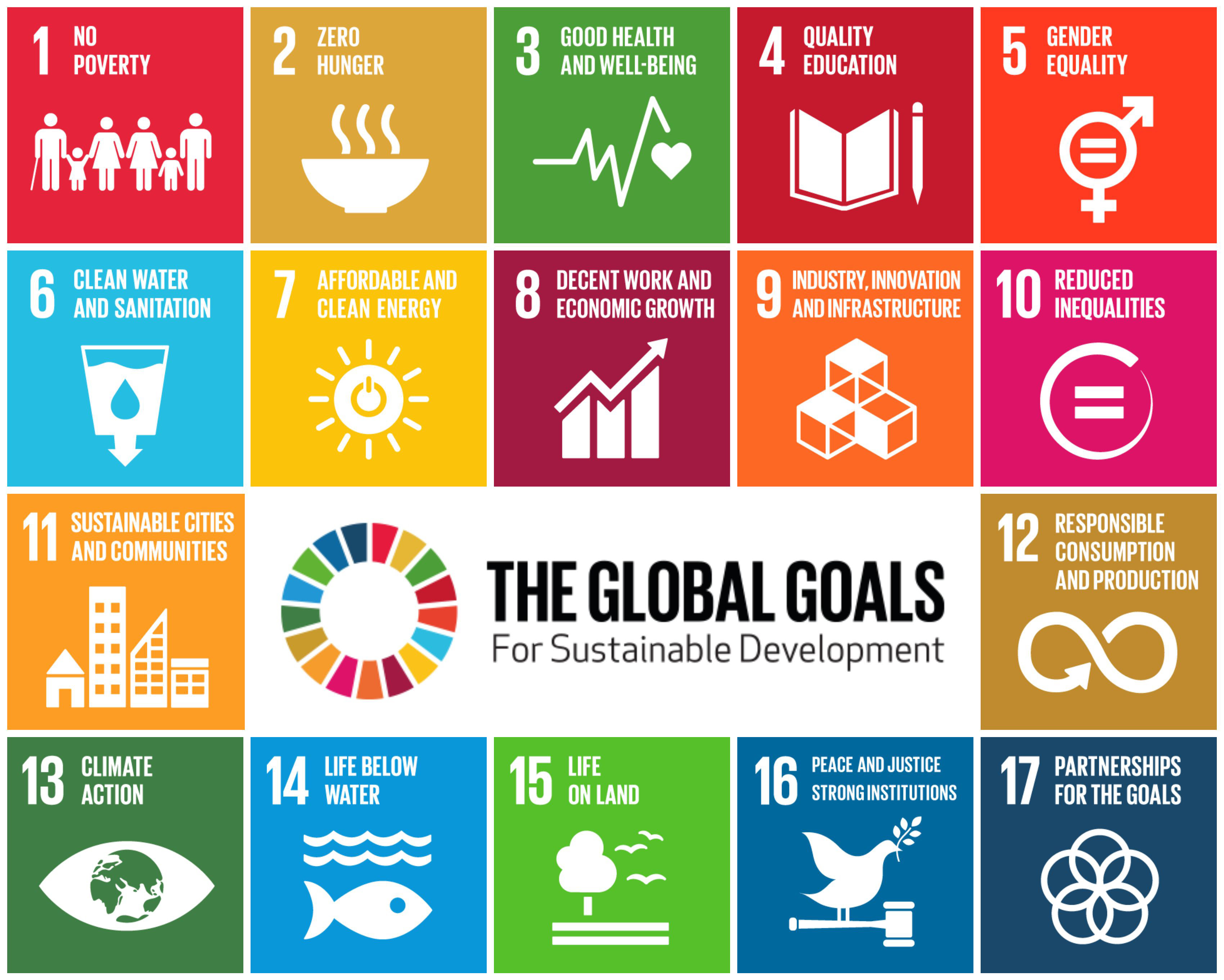 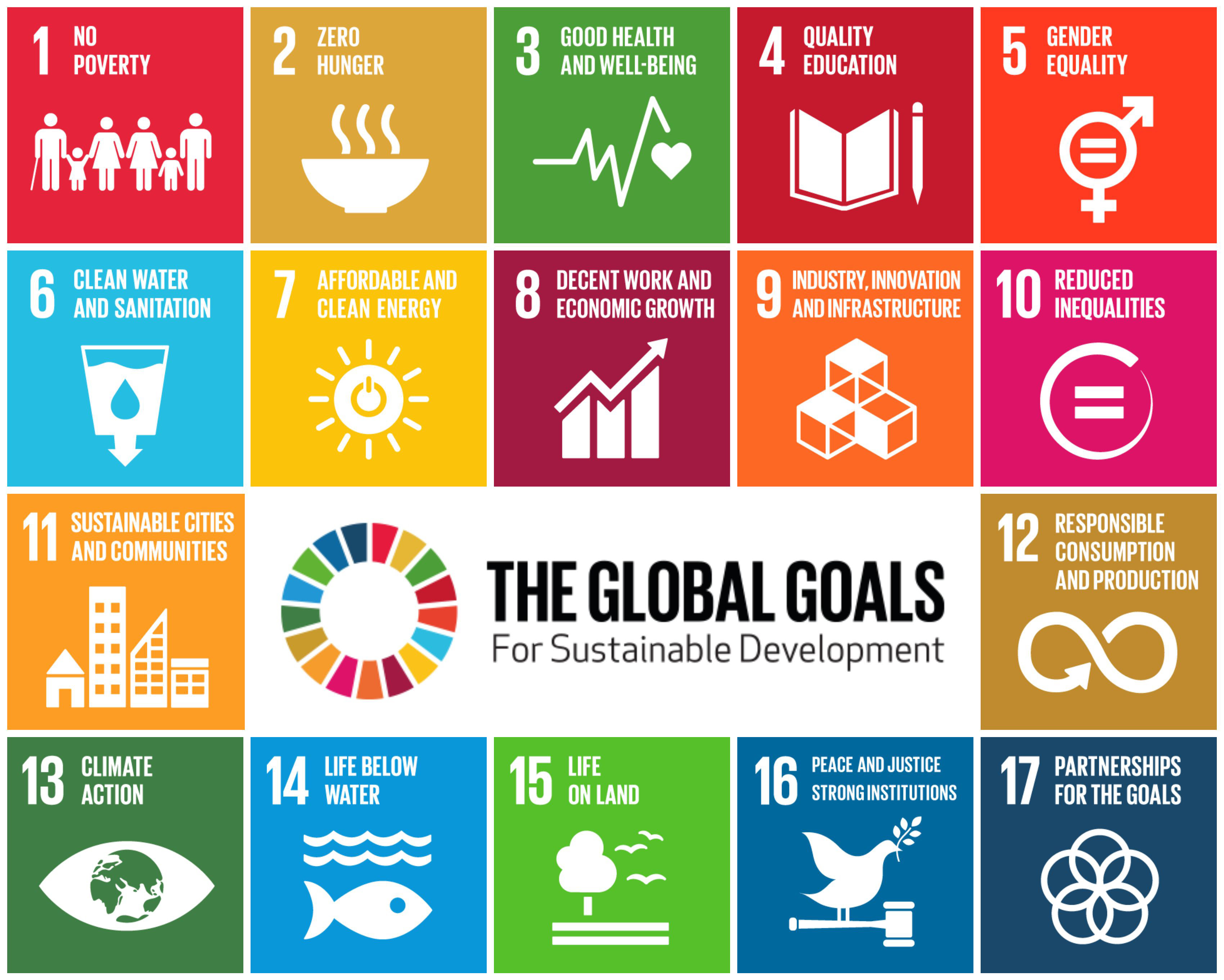 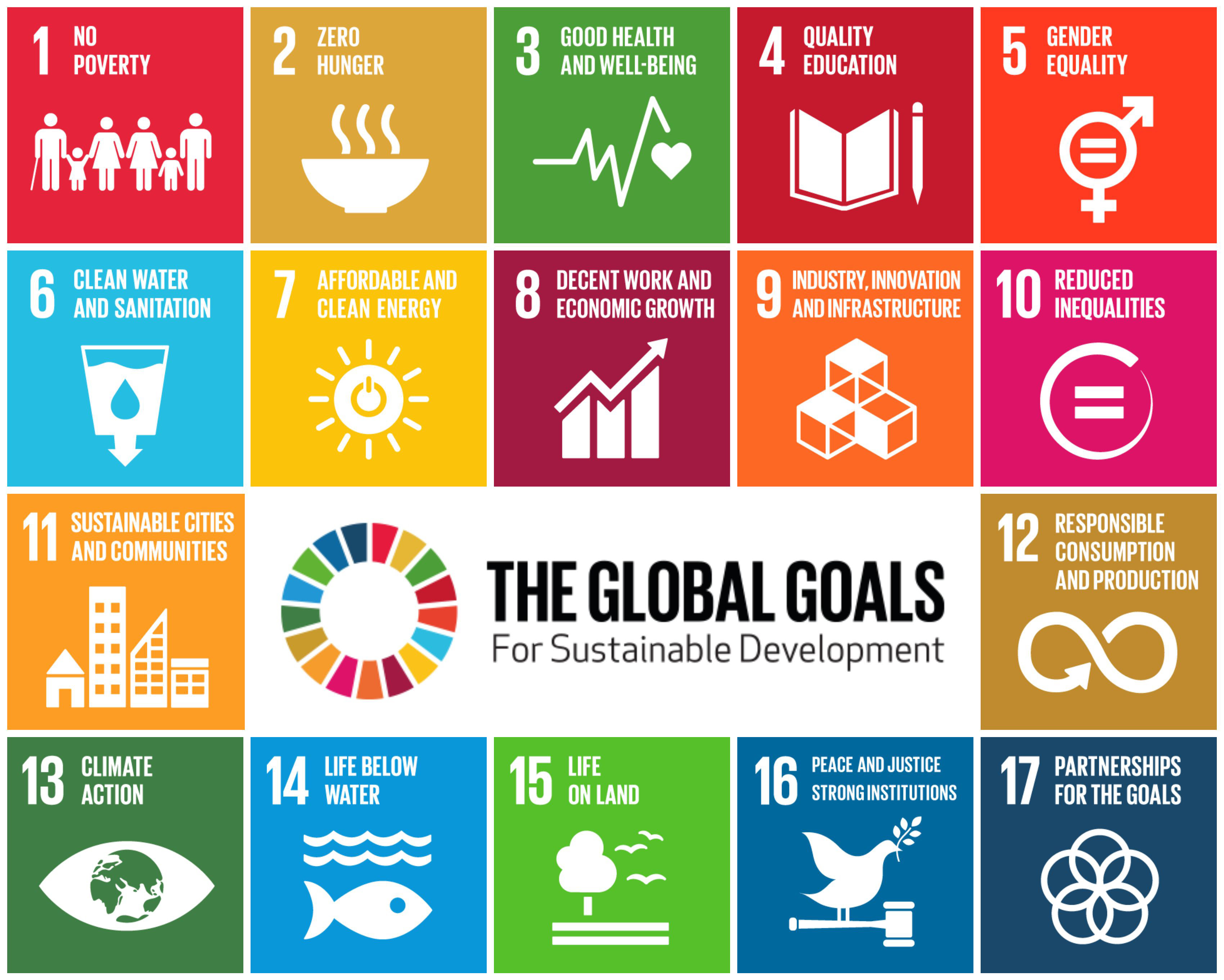 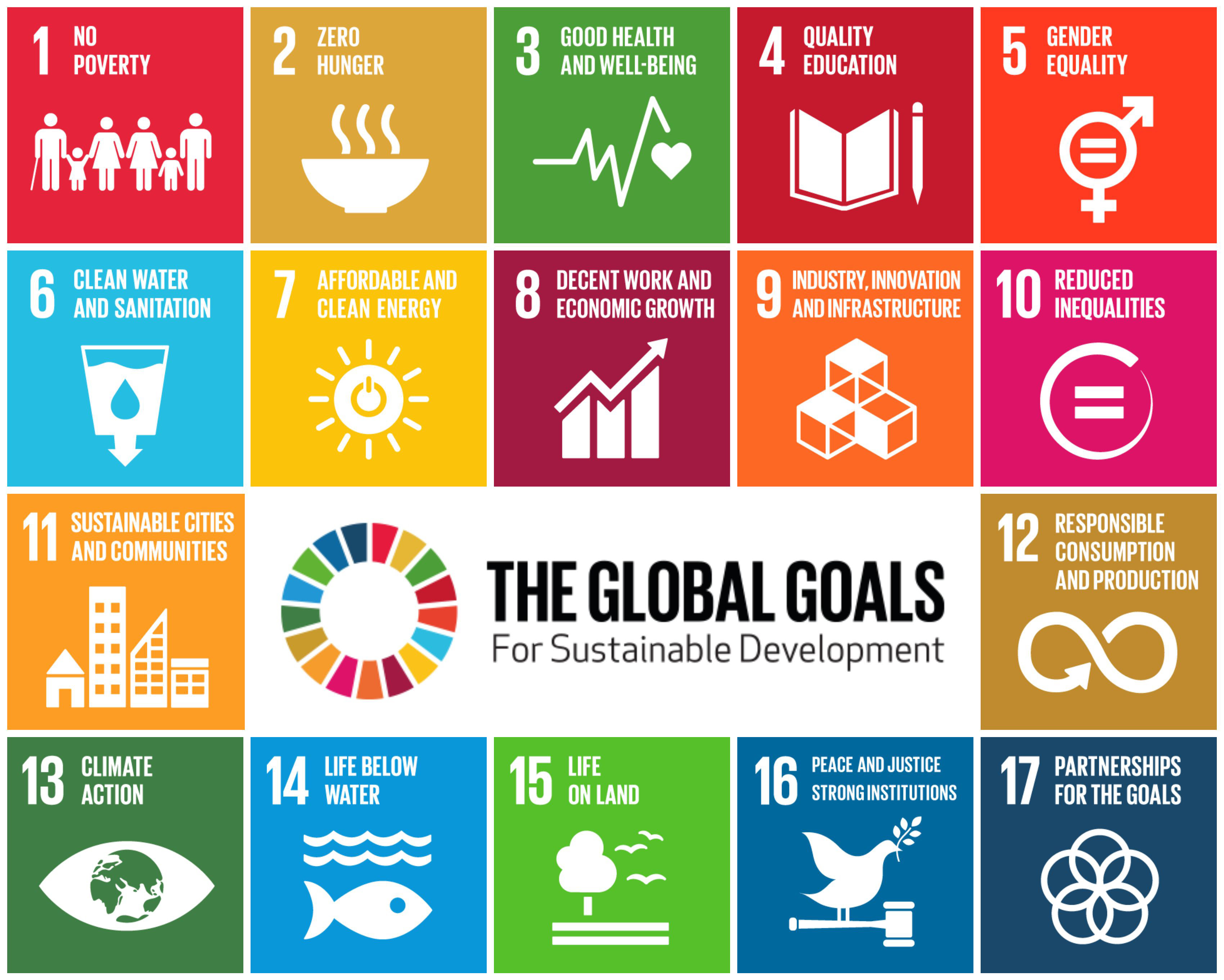 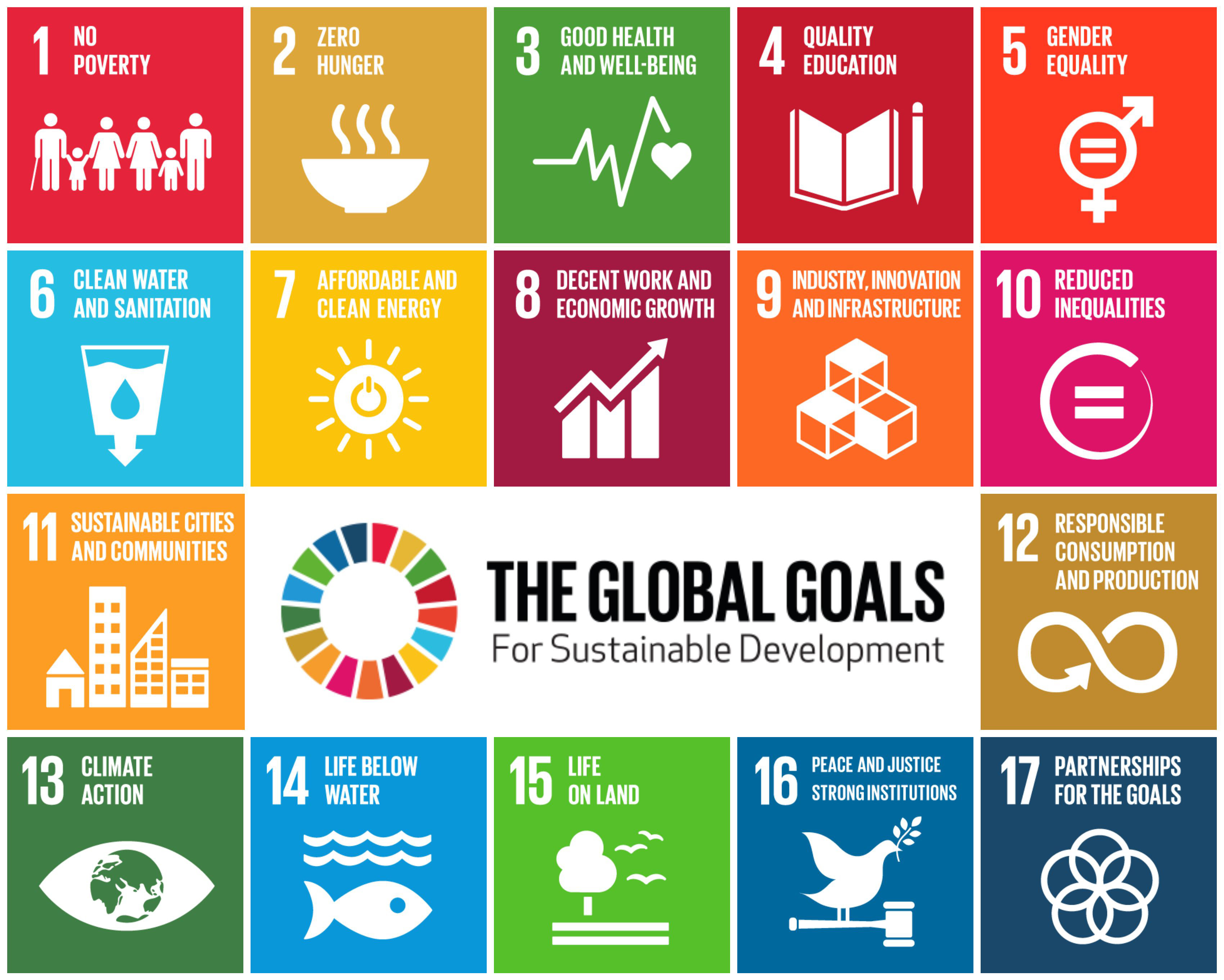 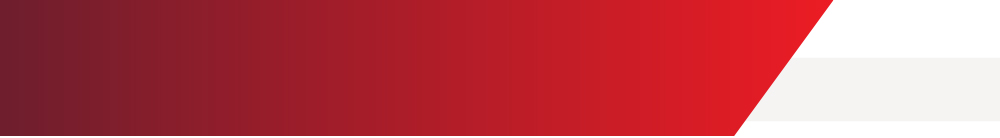 Project Leader  	:
Team members	:
Dept./Faculty	:
Email		:
Phone		:
Expertise		:
Invention keyword	:
#UNSDG
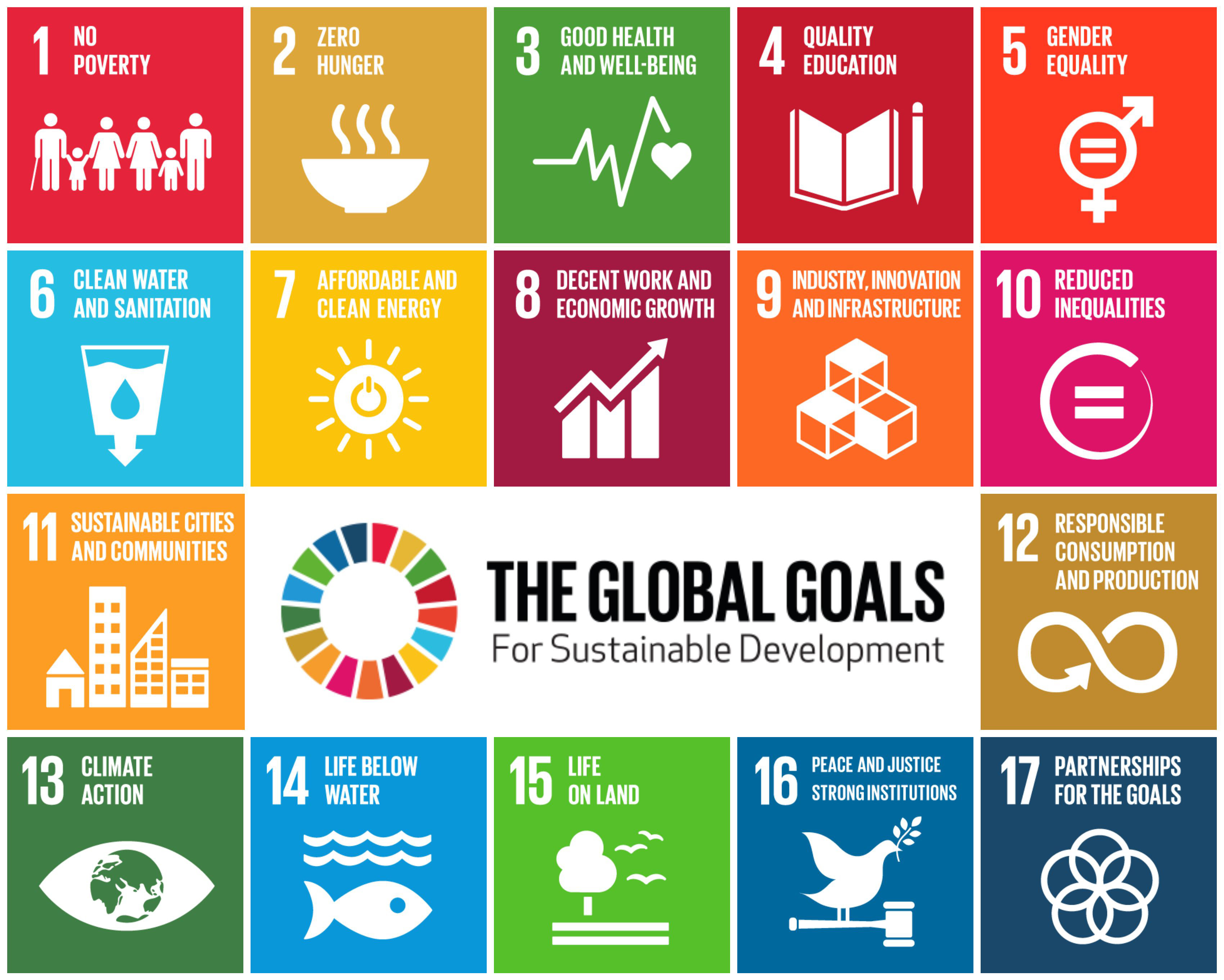 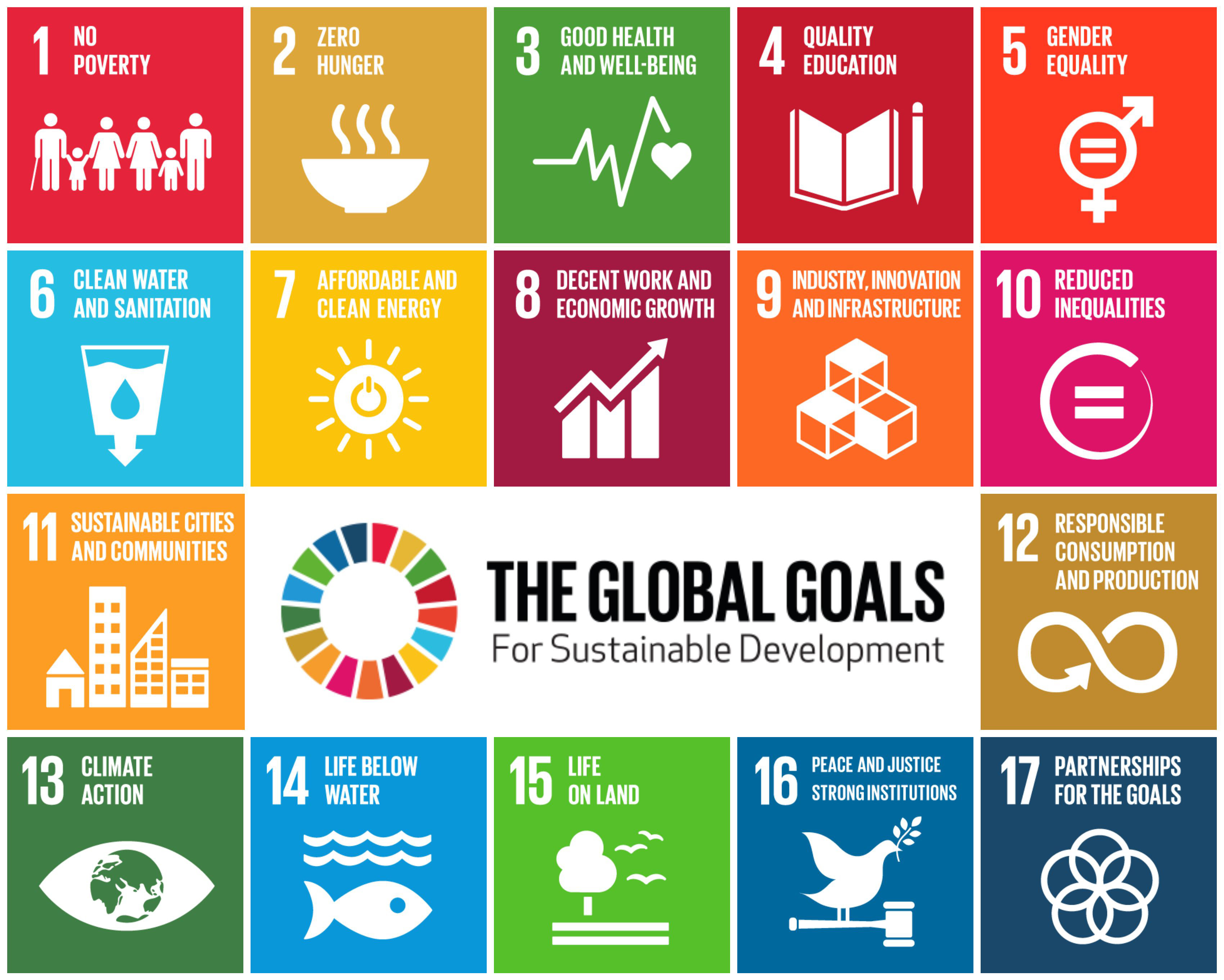 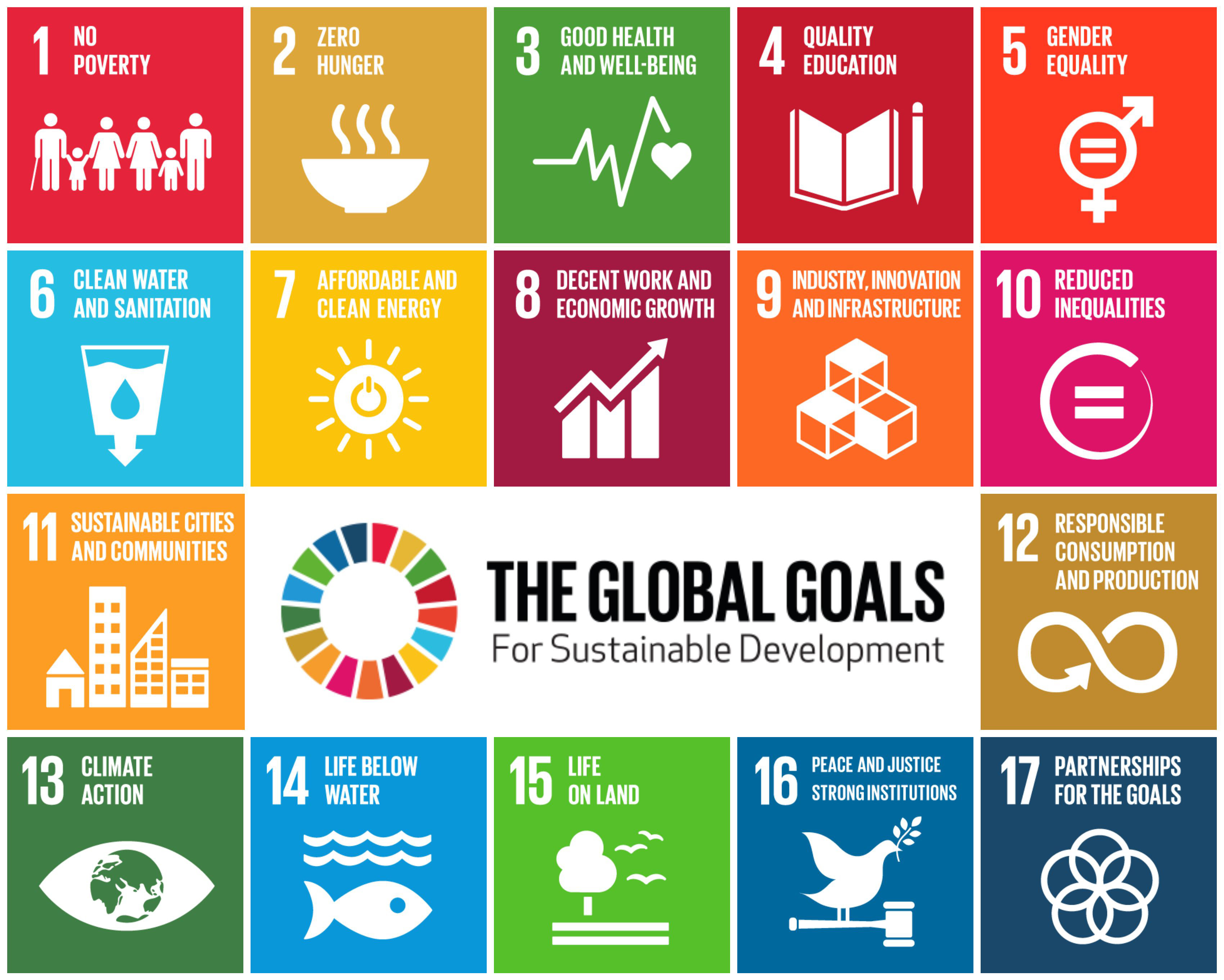 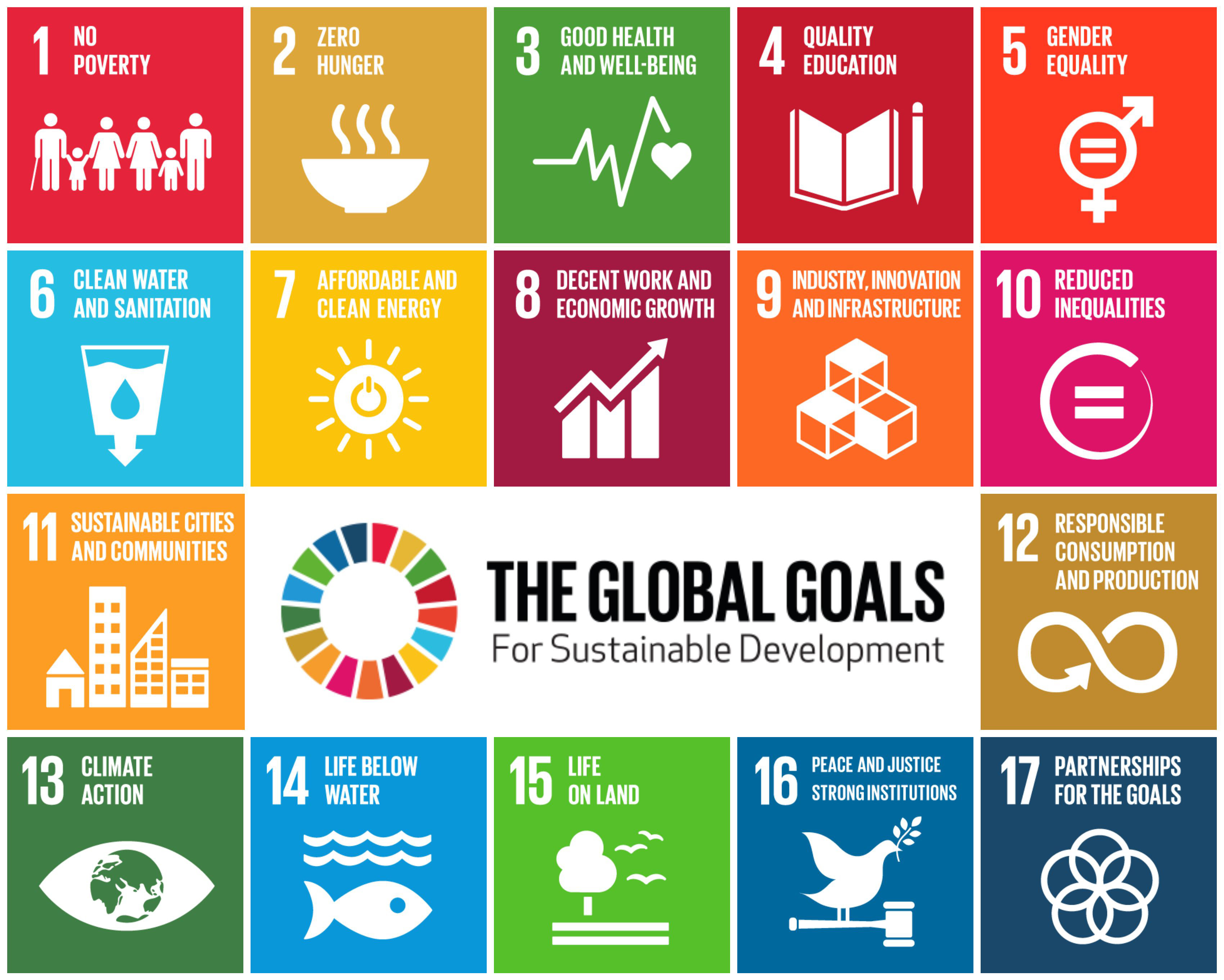 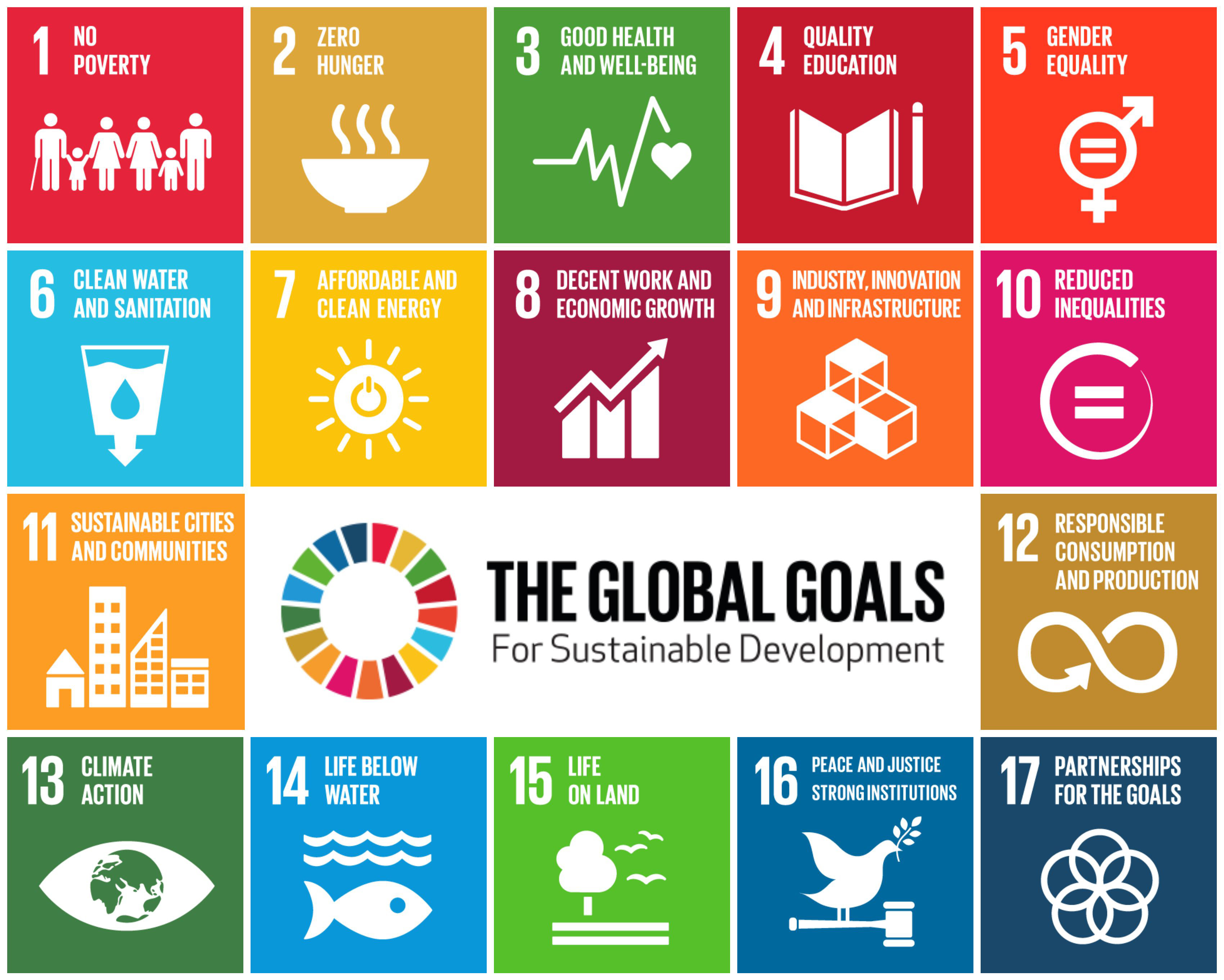 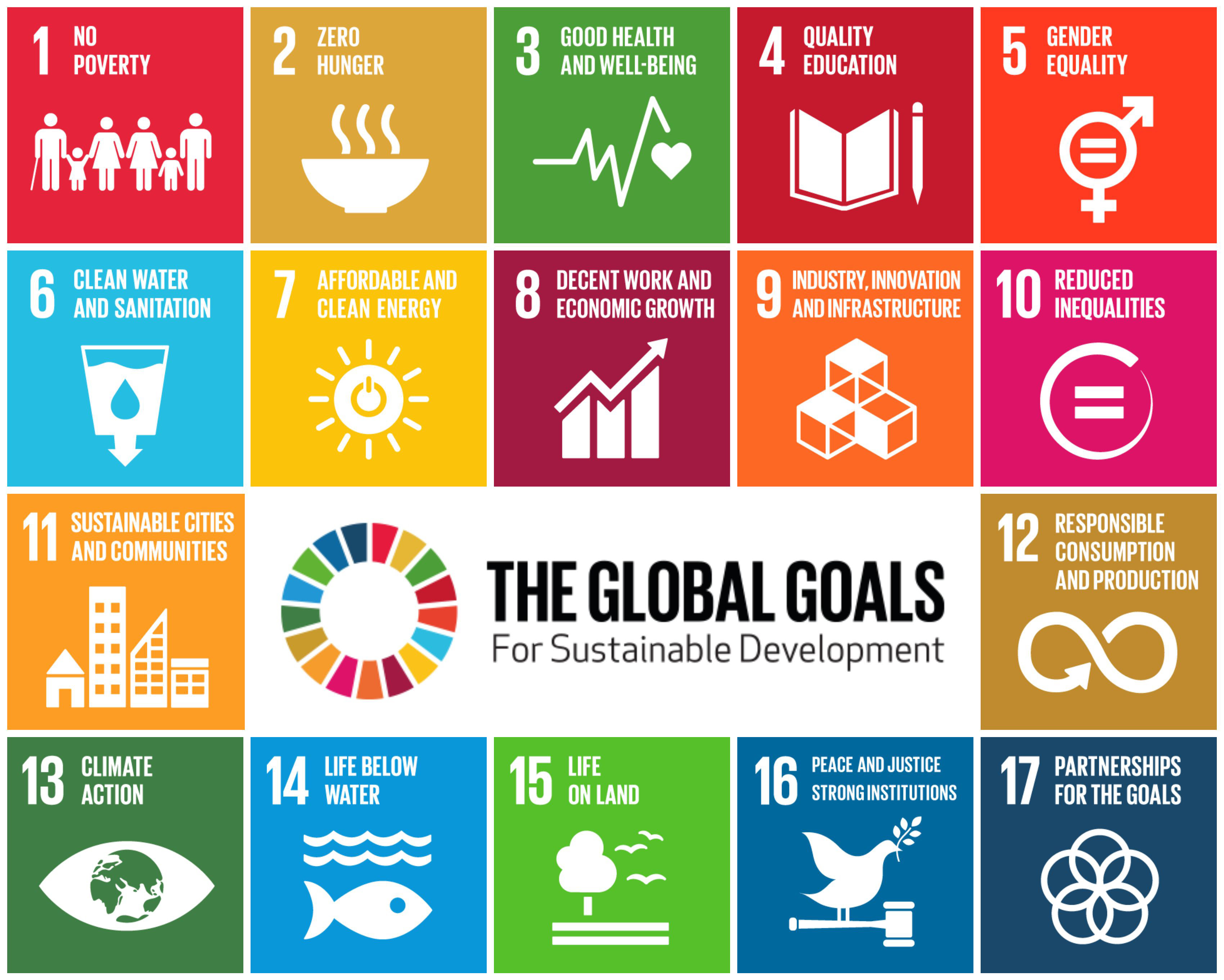 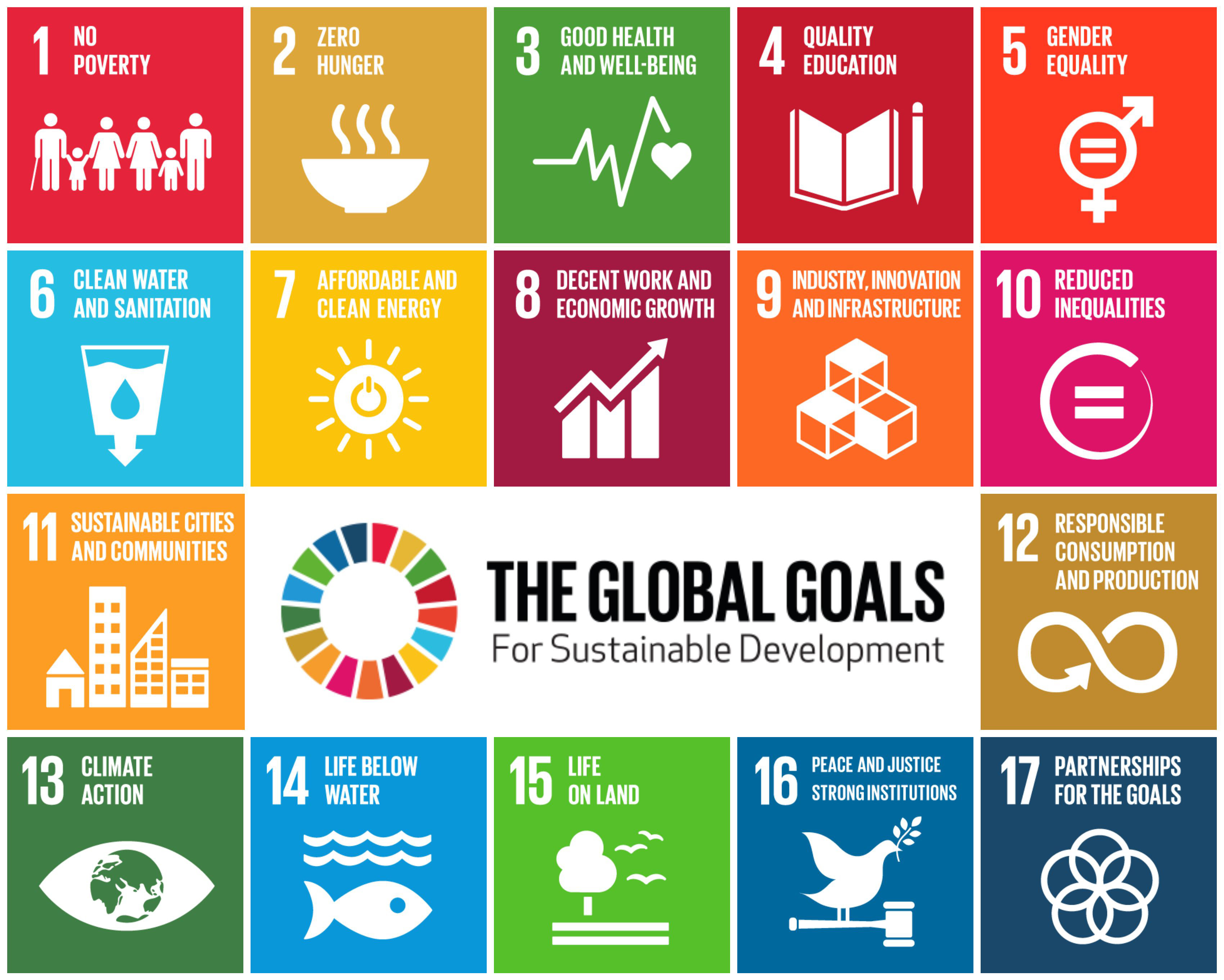 Researcher photo
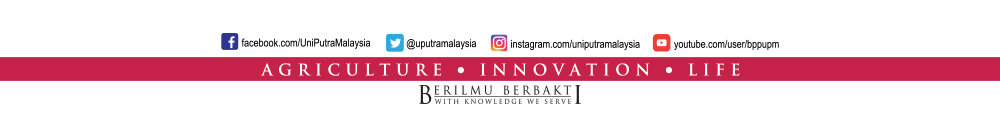 www.sciencepark.upm.edu.my
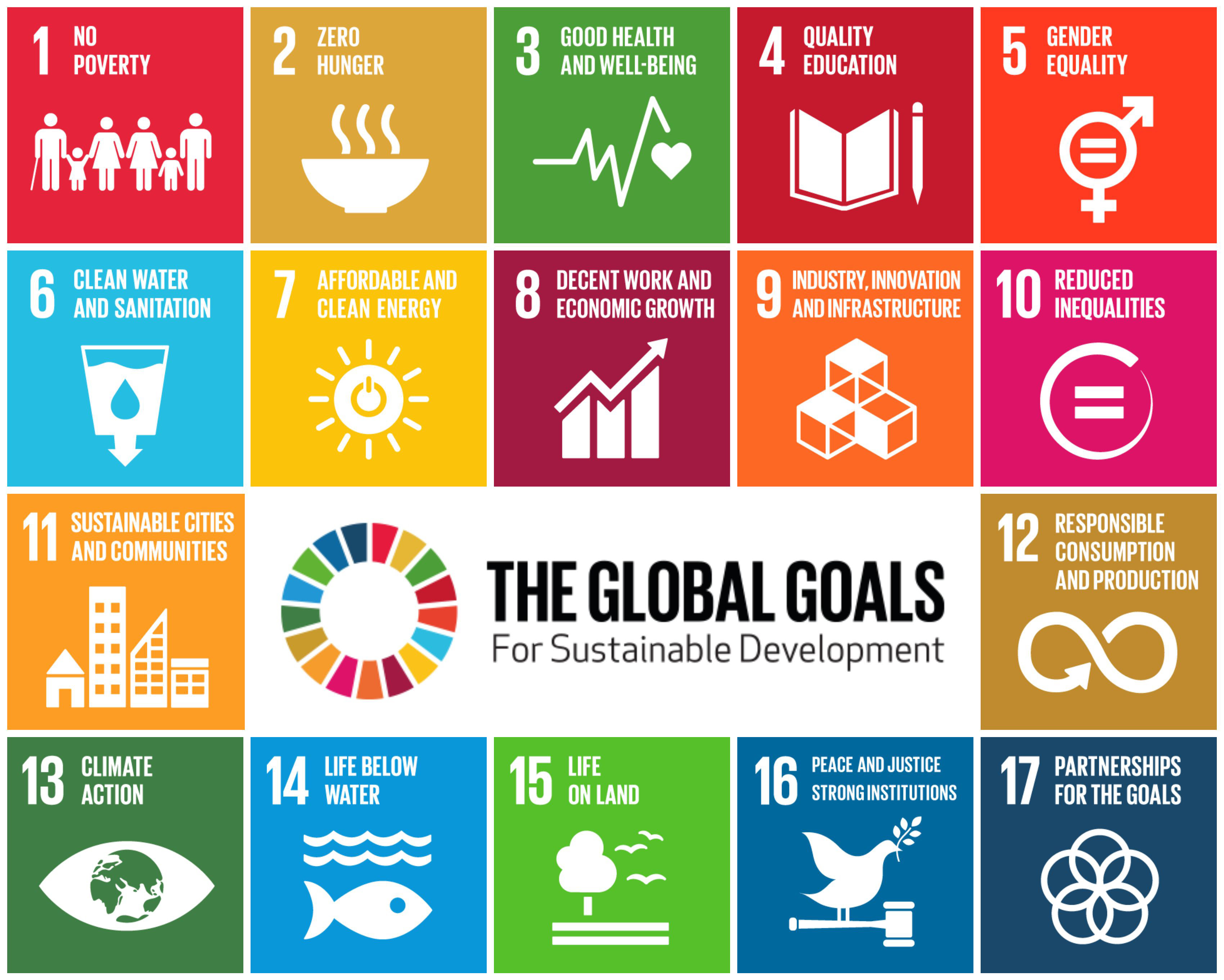 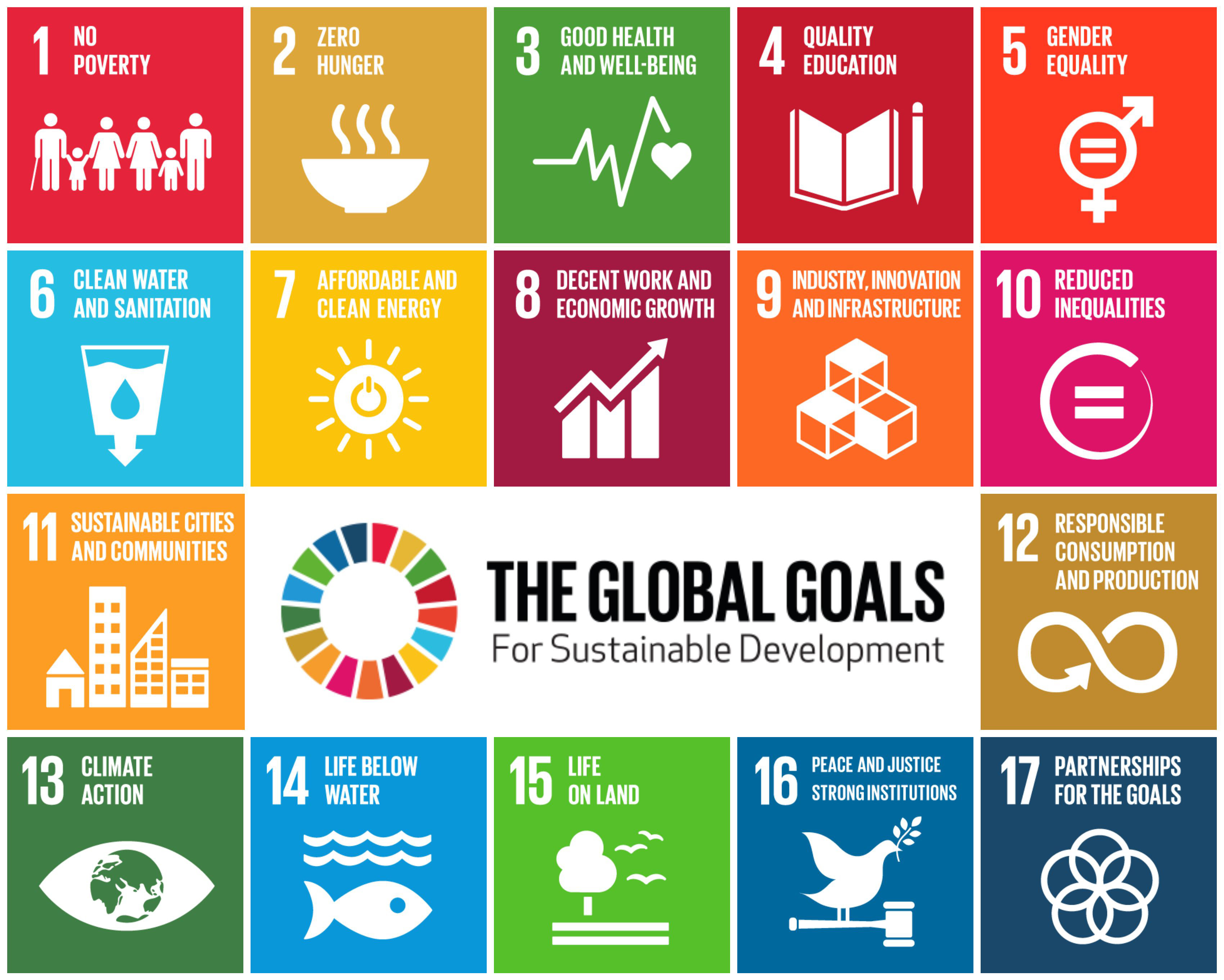 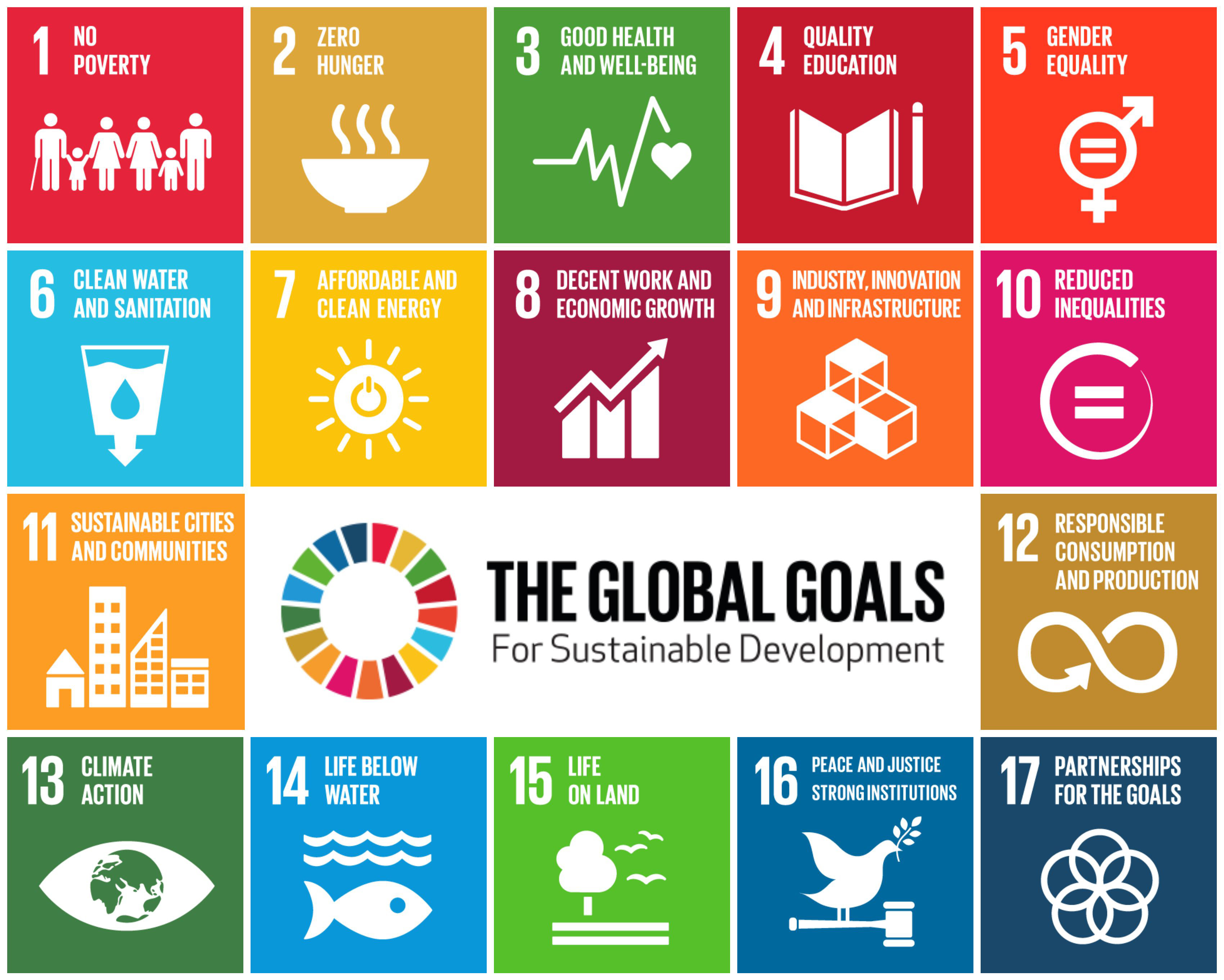 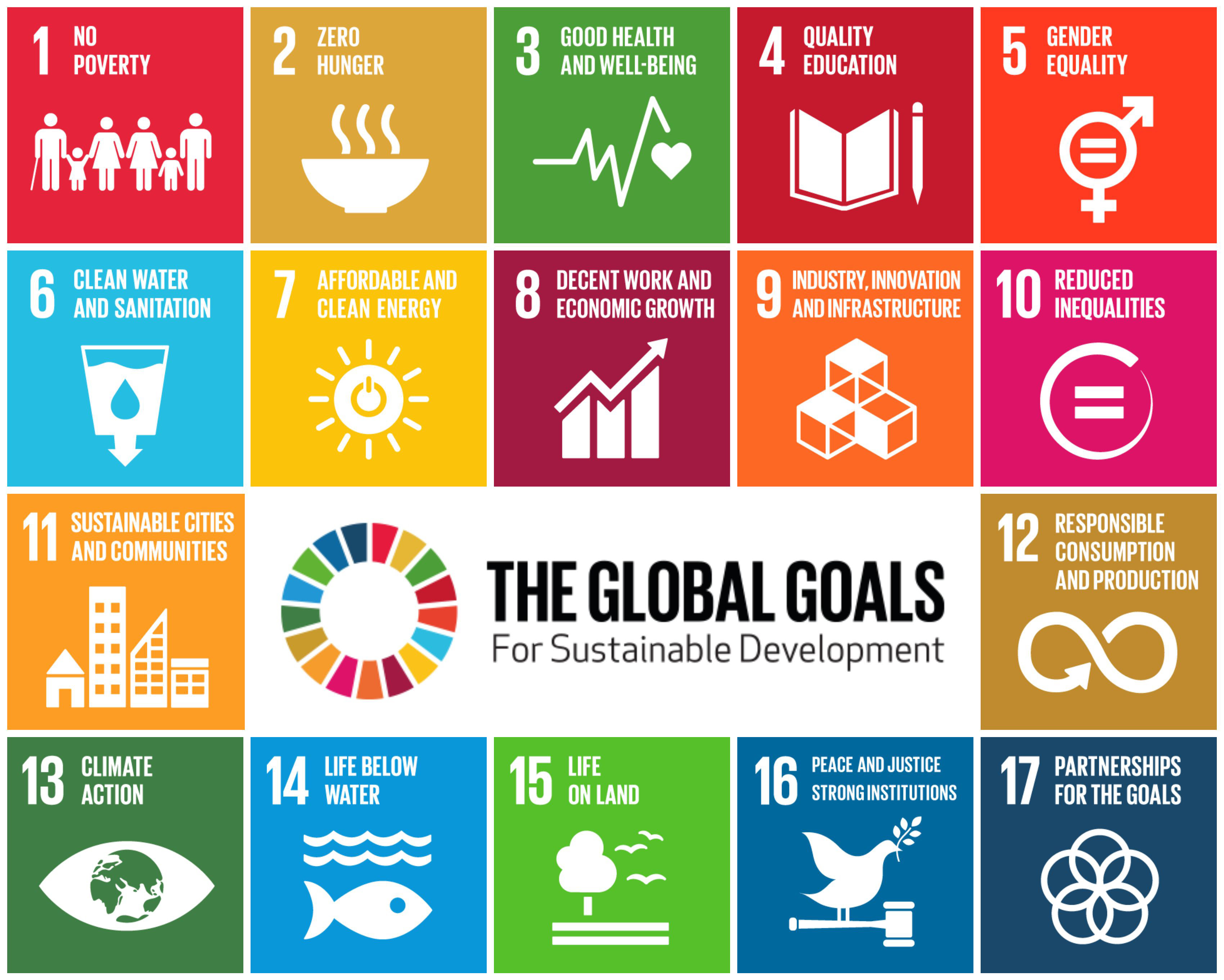 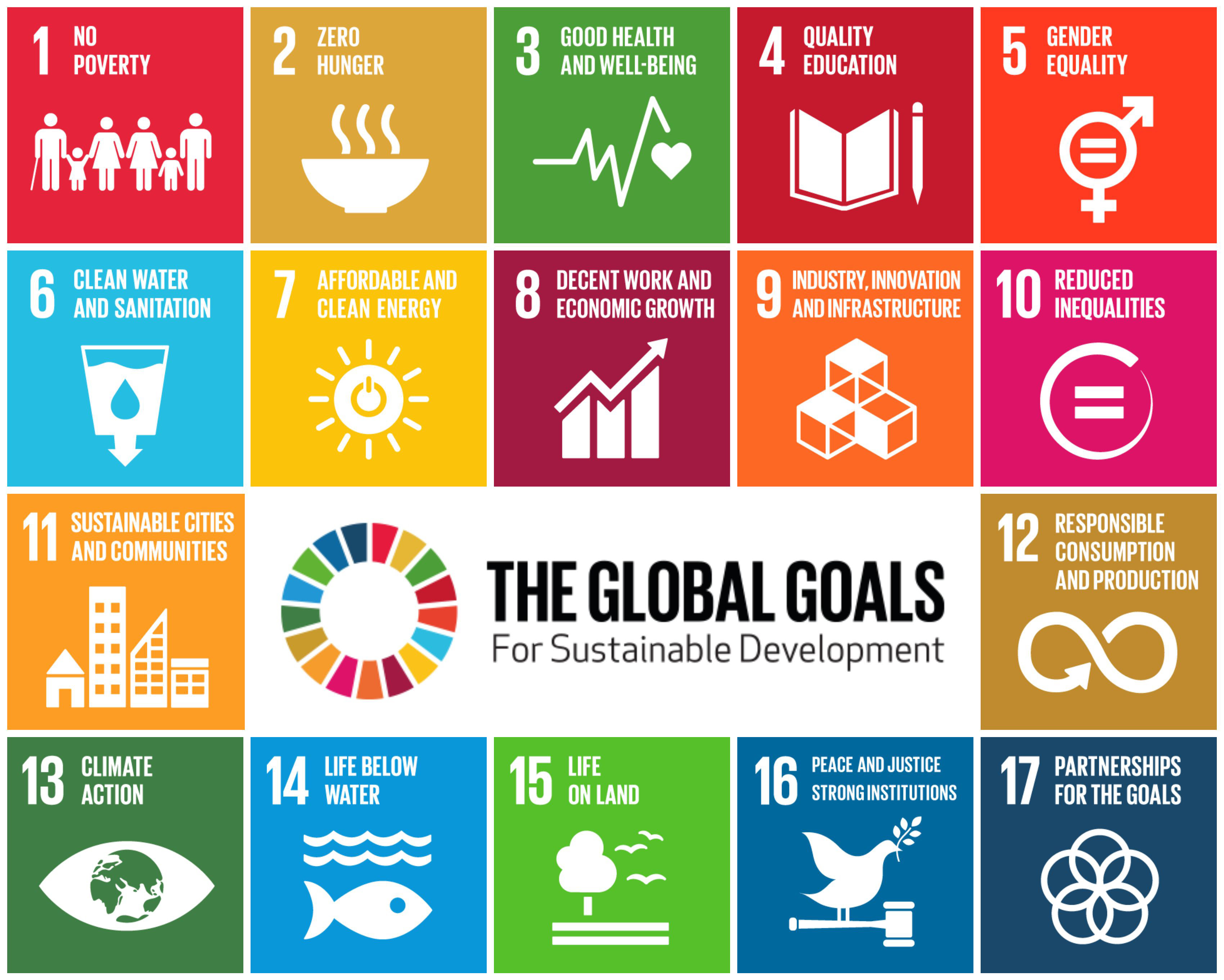 Can choose more than one UNSDG.  More info
https://www.un.org/sustainabledevelopment/sustainable-development-goals/